7 PRINCIPŮ HACCP
HACCP
Hazard Analysis Critical Control Points
Vědecky založený a systematický systém, který identifikuje specifická rizika a opatření pro jejich kontrolu/řízení, aby se zajistila bezpečnost/zdravotní nezávadnost potravin
Motivace u řadových pracovníků i vedení podniku/zařízení
Koncept
Život ohrožující nebezpečí = úplné odstranění (sterilace konzerv s ohledem na možnost výskytu Cl. botulinum)
Ostatní nebezpečí = snížení na přijatelnou úroveň, pokud nelze úplně odstranit
7 principů
Identifikace rizik, kterým je třeba předcházet
Identifikace kritických kontrolních bodů
Stanovení kritických limitů
Stanovení efektivních monitorovacích postupů
Stanovení nápravných opatření
Ověřovací postupy
Dokumentace a záznamy
Definice pojmů
Analýza rizik: shromažďování a hodnocení informací o různých druzích nebezpečí a o podmínkách umožňujících jejich přítomnost v potravině/pokrmu
Kritický bod: technologický úsek (postup, operace), ve kterém je největší riziko porušení zdravotní nezávadnosti
Kritický limit (mez): znaky a jejich hodnoty, které tvoří hranici mezi přípustným a nepřípustným stavem v kritickém bodě

Cílem systému HACCP je docílení trvale zvládnutého stavu, při němž jsou dodrženy stanovené postupy a limity.
Analýza rizika v rámci HACCP
Identifikace rizik a jejich hodnocení na základě
Multidisciplinární tým
Popisu produktu (složení, vlastnosti/skupenství, podmínky distribuce)
Zamýšlené použití
Běžné nebo očekávané
S ohledem na specifika cílové skupiny
Popis výrobního procesu
Nezbytné předpoklady
Potvrzení ve skutečných podmínkách
Semikvantitativní vyhodnocení všech typů nebezpečí
Vyloučení rizik, která jsou zvladatelná „běžnými“ opatřeními
Probablity-impact table (P-I tabulka)WHO, 2009 (Quantitative Microbial Risk Assesment)
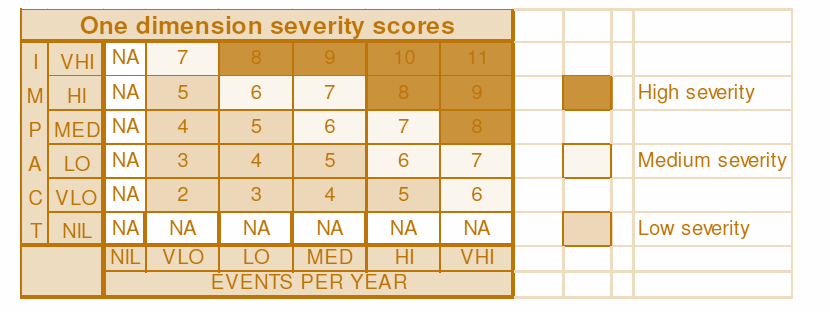 Semikvantitativní stupnice závažnosti nebezpečí podle ICMSF, 1986 (International Commision on Microbiological Specifications for Foods)
Původci ohrožující život
Clostridium botulinum, Salmonella typhi, Listeria monocytogenes (těhotné ženy, děti, lidé v imunosupresi), Vibrio cholerae, Vibrio vulnificus, paralytická intoxikace z mlžů (ústřic), intoxikace z mlžů (ústřic) způsobující amnésii
Původci vážných nebo chronických onemocnění
Brucella, Campylobacter, Escherichia coli, Salmonella sp., Streptococcus typ A, Vibrio parahaemolyticus, Yersinia enterocolitica, virus hepatitidy A, mykotoxiny, ciguatera-toxin, tetramin
Původci mírných onemocnění
Bacillus sp., Clostridium perfringens, Listeria monocytogenes (zdravé dospělé osoby), Staphylococcus auerus, Norwalk-like viry, většina parazitů, průjmová intoxikace z mlžů (ústřic), otrava histaminem, otrava většinou těžkých kovů
Identifikace kritických bodů
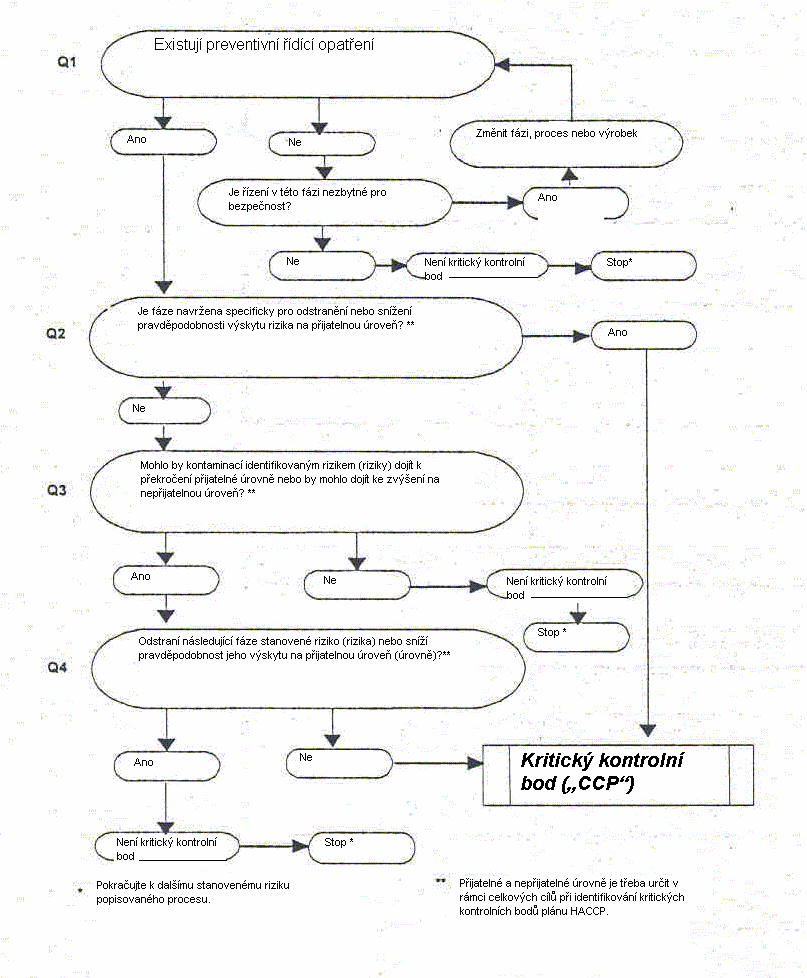 Klasický „rozhodovací strom“
Nevýhoda: vysoký počet CCP
Výběr z generických CCP
Odhad velikosti rizika
Semikvantitativní
Kvantitativní
Generické kritické body pro stravovací služby
Příklad generických postupů pro enterální výživu
Příklad generických postupů pro enterální výživu
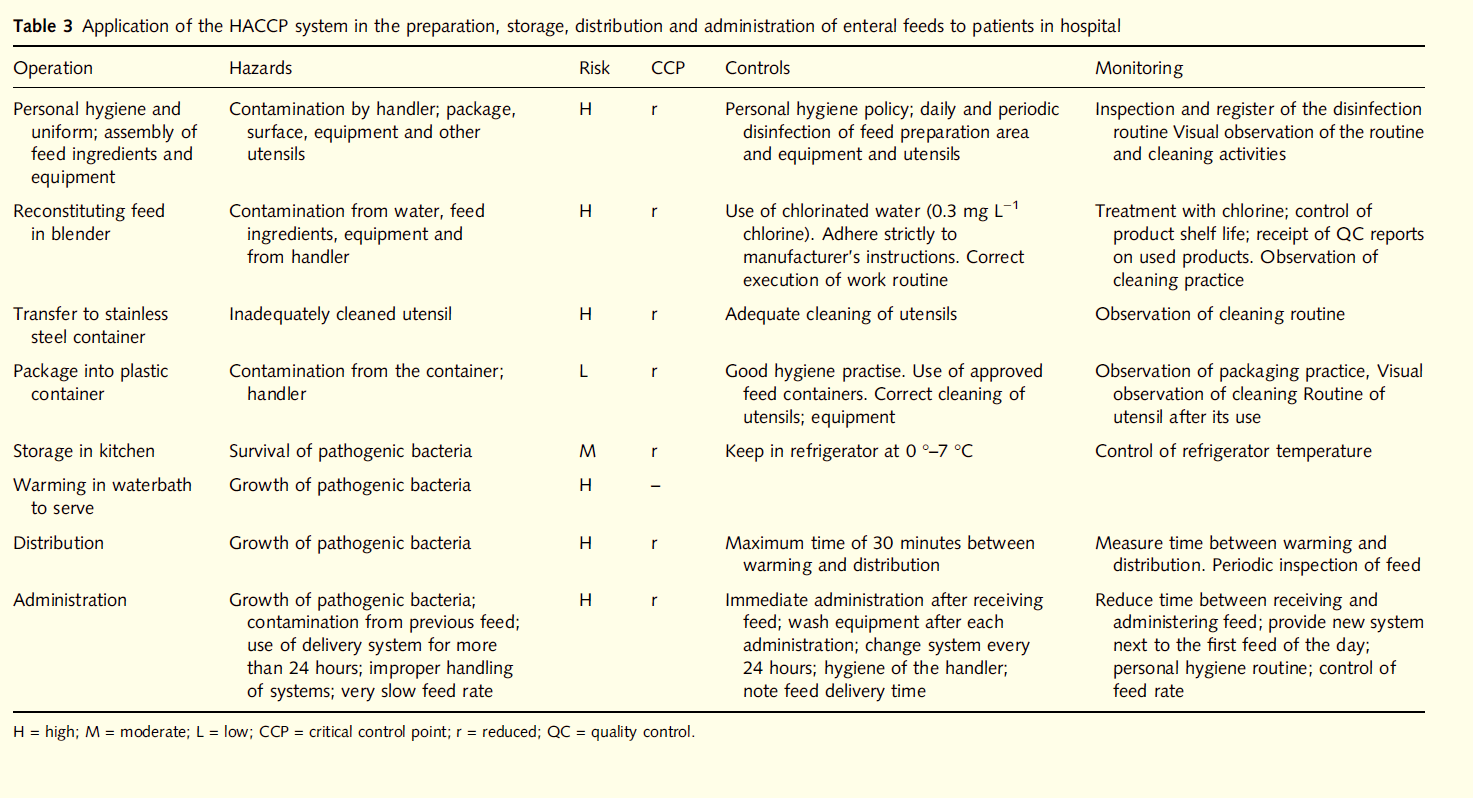 Oliveira M R, Batista C. R., Aidoo K. E. Application of Hazard Analysis Critical Control Points system to enteral tube feeding in hospital. Journal of human nutrition and dietetics : the official journal of the British Dietetic Association, 2001;14(5): 397-403. ISSN: 1365-277X.
Identifikace kritických limitů
Teplota, čas, pH, vlhkost, obsah aditiv, senzorické parametry (vizuální vzhled, textura, var vody, změna konzistence masa…), standardní postup zpracování…
Cílové vs. kritické meze
Přísnější úroveň, její dosažení odhaluje tendenci k nezvládnutému stavu (teplota pokrmu: kritická mez 60 st. C, cílová mez min. 70 st. C)
Zdroje
Legislativa, příručky správné praxe, vlastní testy, modely prediktivní mikrobiologie…
Generické postupy (u lineárních procesů lze kritické body předvídat, pokud jsou splněny další podmínky SVP/SHP)
Postupy monitorování
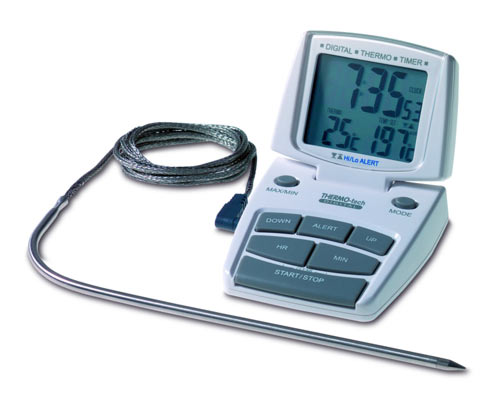 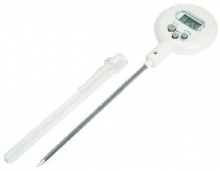 Význam:
Odlišit, kdy již dochází ke ztrátě kontroly nad procesem nebo je naznačen trend
Iniciovat nápravná opatření
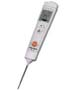 Nápravná opatření
Akce určená k navrácení procesu do zvládnutého stavu
Kdo, jakými prostředky
Záznam!
Příklady:
Odmítnutí dodávky 
změna technologie
pokračování v tepelné úpravě
likvidace nebezpečné potraviny…
Ověřovací postupy
Ověření, že systém funguje účinně
Verifikace = zaměření na jednotlivou činnost, neohlášená (inspekce)
Kontrola správnosti vedení záznamů
Kontrola osoby, která monitorování provádí
Kalibrace nástrojů k monitorování
Laboratorní testy meziproduktů a hotových výrobků
Validace = komplexní zaměření, ohlášená (audit)
Audit: systematické a nezávislé šetření, zda jsou činnosti a jejich výsledky v souladu s plánovanými opatřeními, zda jsou prováděna účinně a zda jsou vhodná k dosažení cílů
Předmět: dokumentace a záznamy, průzkumy skutečného stavu
Důvody k ověřování
Pravidelné
Nepravidelné: změna technologie, frekvence odchylek, reklamací…
Typy auditů
Audit 1. stranou
Interní (vnitřní), vykonává organizace svými prostředky nebo za pomoci externího poradce
Audit 2. stranou
Vykonávaný jinou organizací pro vlastní potřeby této organizace (např. odběratel pokrmů si ověřuje hygienickou úroveň výrobce)
Audit 3. stranou
Certifikační orgány
Fáze auditu
Příprava auditu: termín, cíle, rozsah, možnost přizvat „technického experta“.
Provedení auditu
Pozorování, rozhovor, zkoumání dokumentů a záznamů
Co?, Proč?, Kde?, Kdy?, Kdo?, Jak?
Klidná a informovaná komunikace, v běžné pracovní době, bez atmosféry strachu
Zjištění z auditu 
Neshody, pouze objektivní zásadně s vyhodnocením jejich potencionálního dopadu
Zdokumentování výsledků auditu
Závěrečné jednání
Zápis z auditu
Poauditní aktivity
Návrh nápravných opatření, termíny odstranění, dohodnutí kontrolních auditů
Dokumentace a záznamy
S ohledem na velikost a vlastnosti zařízení
Smysluplné a aktuální
Co patří do dokumentace
analýza nebezpečí
stanovení kritických bodů
stanovení kritických mezí
plán monitorování
plán nápravných opatření
vč. všech změn
Co patří mezi záznamy
výsledky monitorovacích a záznamy o nápravných opatřeních
ověřování (verifikace, validace)
Školení
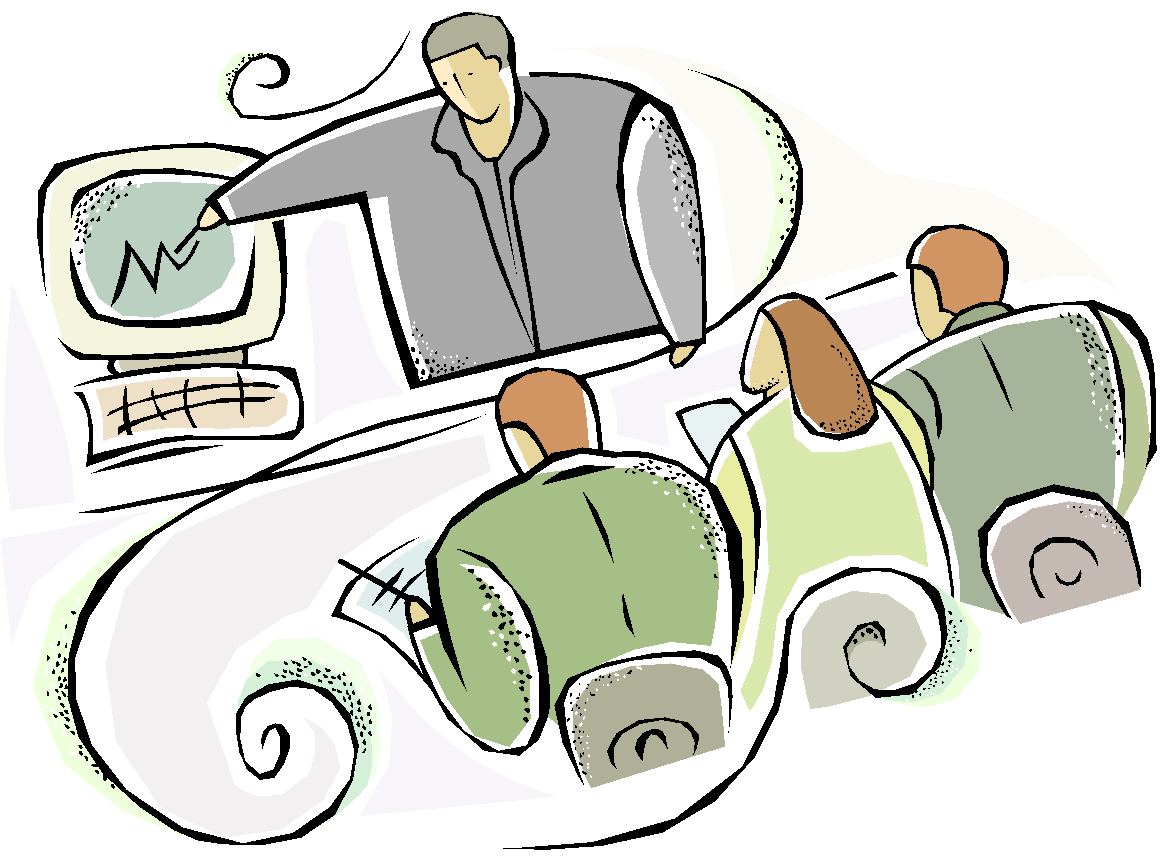